Summary of GIC Model Development @ 09/28/2017

Presentation to PGDTF



Qiuli Yu and Leslie Williams

ERCOT

September 28, 2017
RARF Update On September 26 of 2017
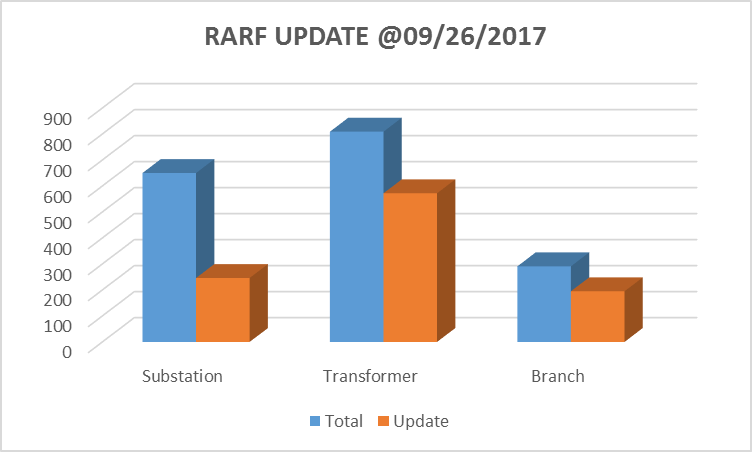 2
TSPs GIC Data Correction Update On September 26 of 2017
Duplicate substation numbers
Bus-Substation Mapping missing
Buses of Transformers are not in the same substation
Around 40 Transformers have the issue
3
Next Step During GIC Model Development
In the next step, ERCOT will focus on
Resolve substation number duplicates again
Complete bus-substation mapping again
Transformer table integration – use transformer data from TSPs and REs to replace default data
Expected efforts from TSPs
ERCOT will send requests to related TSPs asking data completion/correction
TSPs correct the data issues and submit GIC input update in timely manner
4
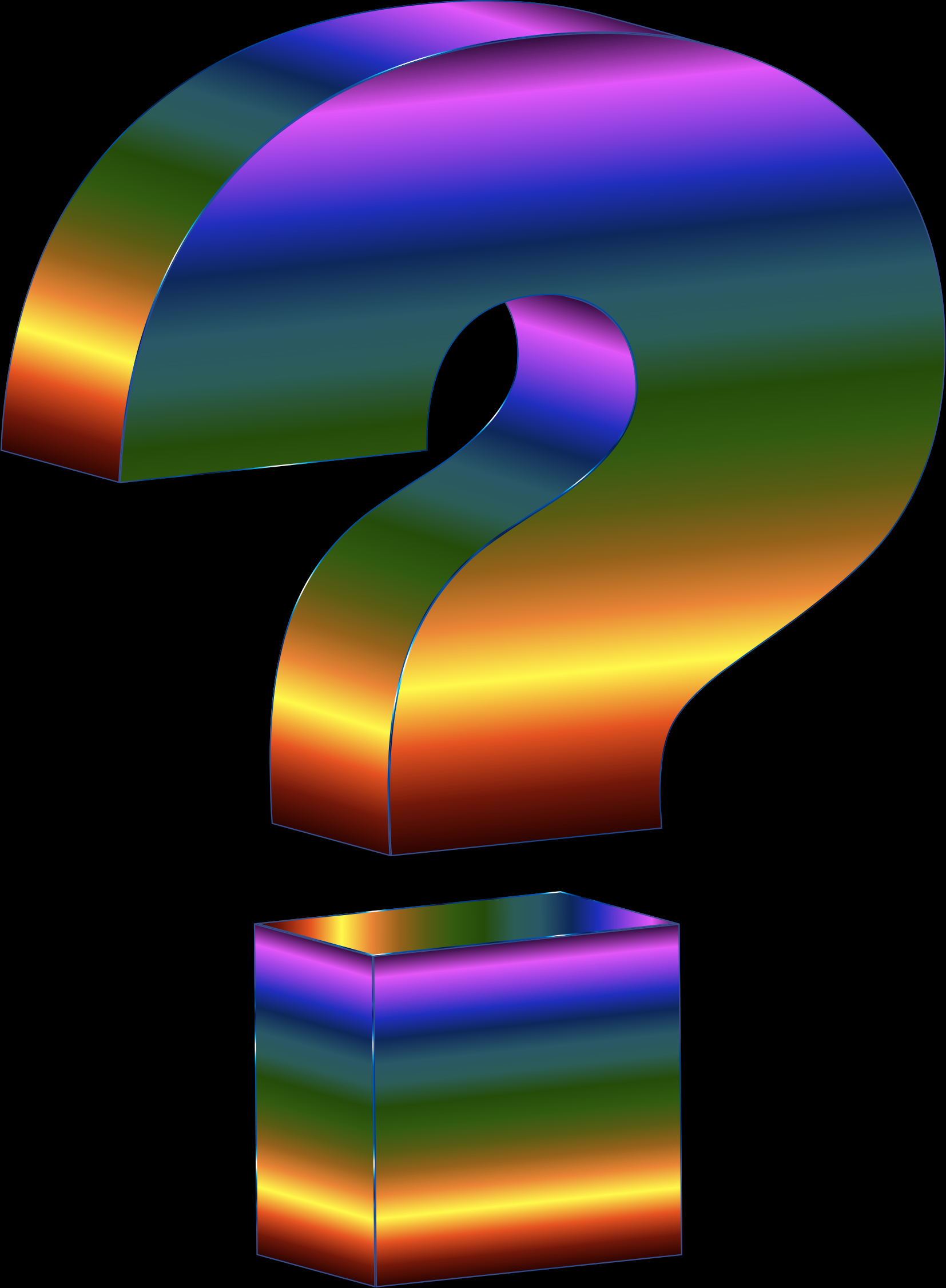